Evaluating Seasonality and Trends in Modeled PM2.5 Concentrations Using Empirical Mode Decomposition
Huiying Luo1, Marina Astitha1, Christian Hogrefe2, 
Rohit Mathur2, and S. Trivikrama Rao1,3
1University of Connecticut 
2US Environmental Protection Agency 
3North Carolina State University
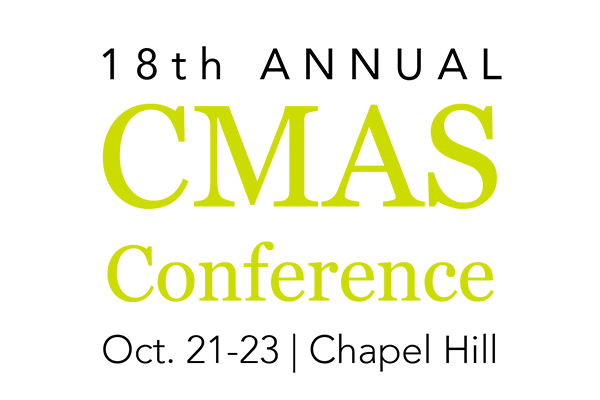 marina.astitha@uconn.edu
airmg.uconn.edu
Scope and Objectives
How well can we capture changes in PM2.5 and its speciated components induced by variations in meteorology and/or emissions over a decade?
Analyze and interpret features embedded in PM2.5 observations and model outputs
Assess the model’s ability to reproduce changes/trends in observed PM2.5 concentrations 
Propose a new method for model evaluation of PM2.5 and its components without any preselection of temporal scales and assumptions of data linearity and stationarity
Data
Model simulations 
Coupled 2000-2010 WRF-CMAQ (vers. 5.0.1) with 36-km grid cells over the USA (Gan et al. 2015; Xing et al. 2013)
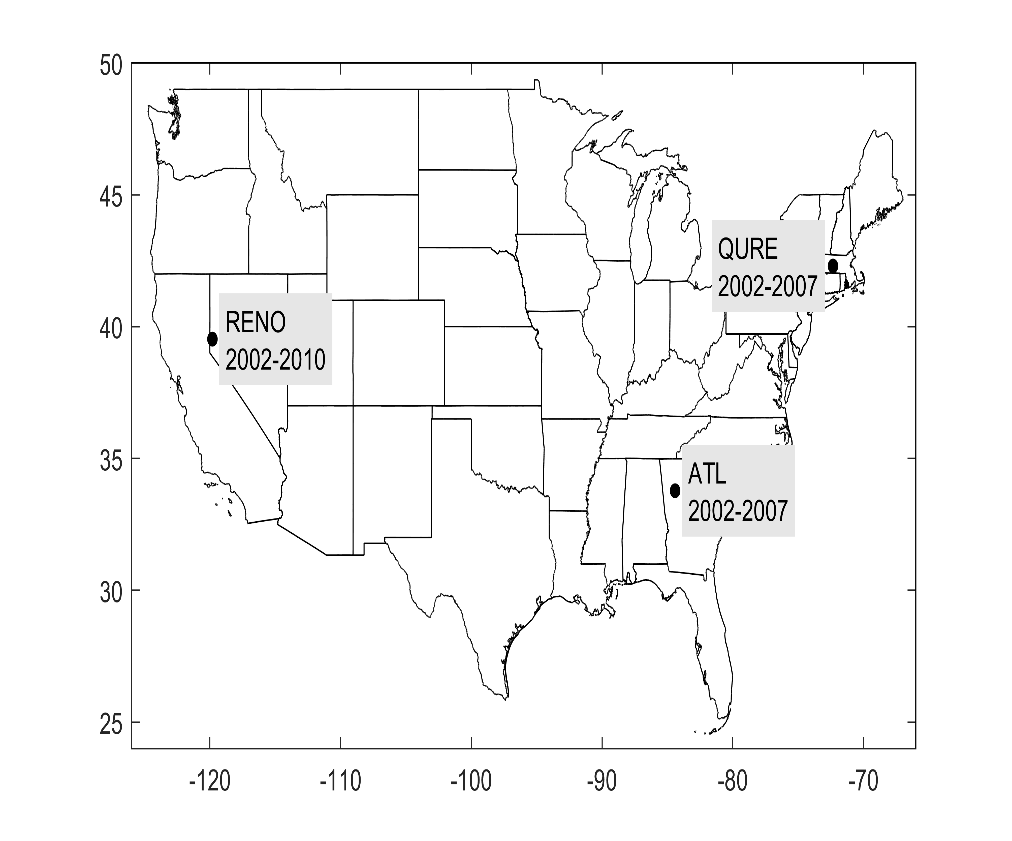 Observations: 

SO4, NO3, NH4, OC, EC, Cl, and total PM2.5 are retrieved from Chemical Speciation Network (CSN), the Interagency Monitoring of Protected Visual Environments (IMPROVE) and SEARCH networks. 
3 sites are used to demonstrate the proposed method of evaluation.
Methodology
Empirical Mode Decomposition (EMD)
Decomposition of total PM2.5 with EMD
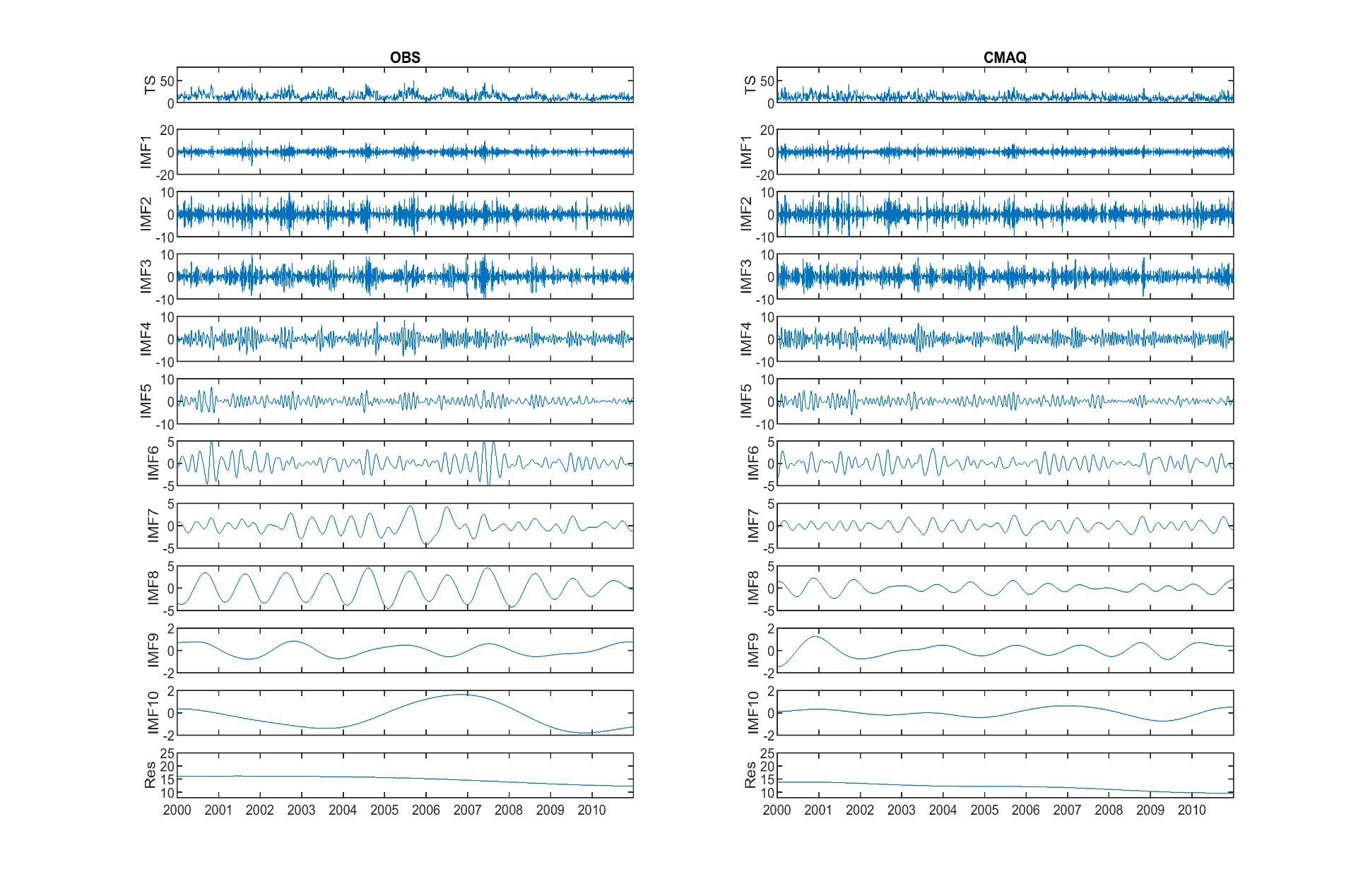 An IMF must satisfy: 
the number of extrema (maxima and minima) and zero-crossings must be equal or differ at most by one; 
the local mean, defined as the mean of the upper and lower envelopes, must be zero.
A unique technique that enables model evaluation at multiple time scales that is intrinsic to the PM time series.
Multiple improvements to address mode mixing as well as other problems are included in the most recent version of Improved Complete Ensemble Empirical Mode Decomposition with Adaptive Noise (Improved CEEMDAN) (Wu and Huang, 2009; Yeh et al., 2010; Torres et al., 2011; Colominas et al., 2014).
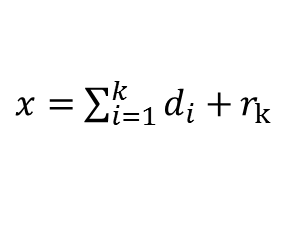 Total PM2.5   - Quabbin Summit, MA
(RURAL, IMPROVE)
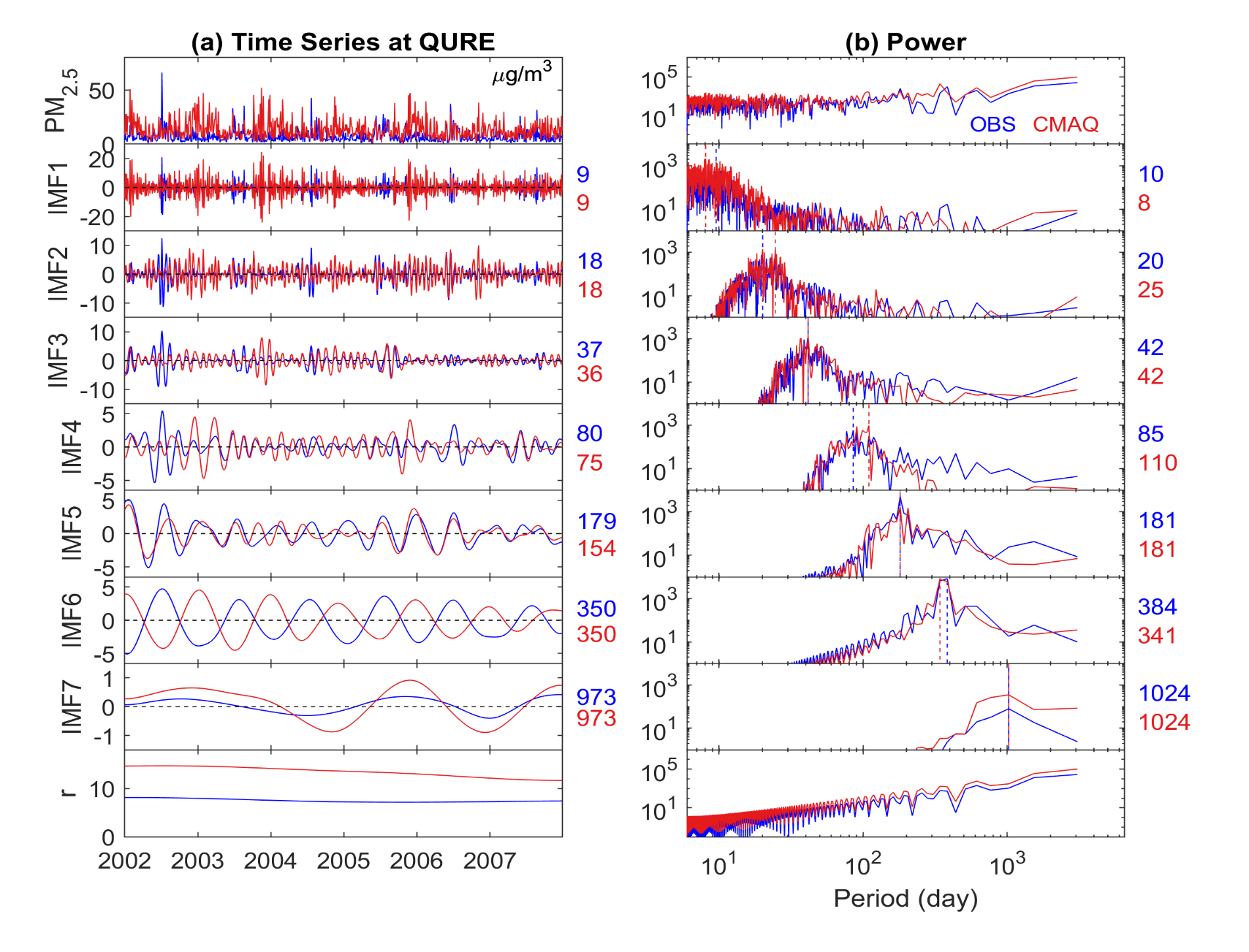 OBS  CMAQ
Mean cycle (days)
5
Peak cycle (days)
Total PM2.5   - Quabbin Summit, MA
OBS  CMAQ
Mean cycle (days)
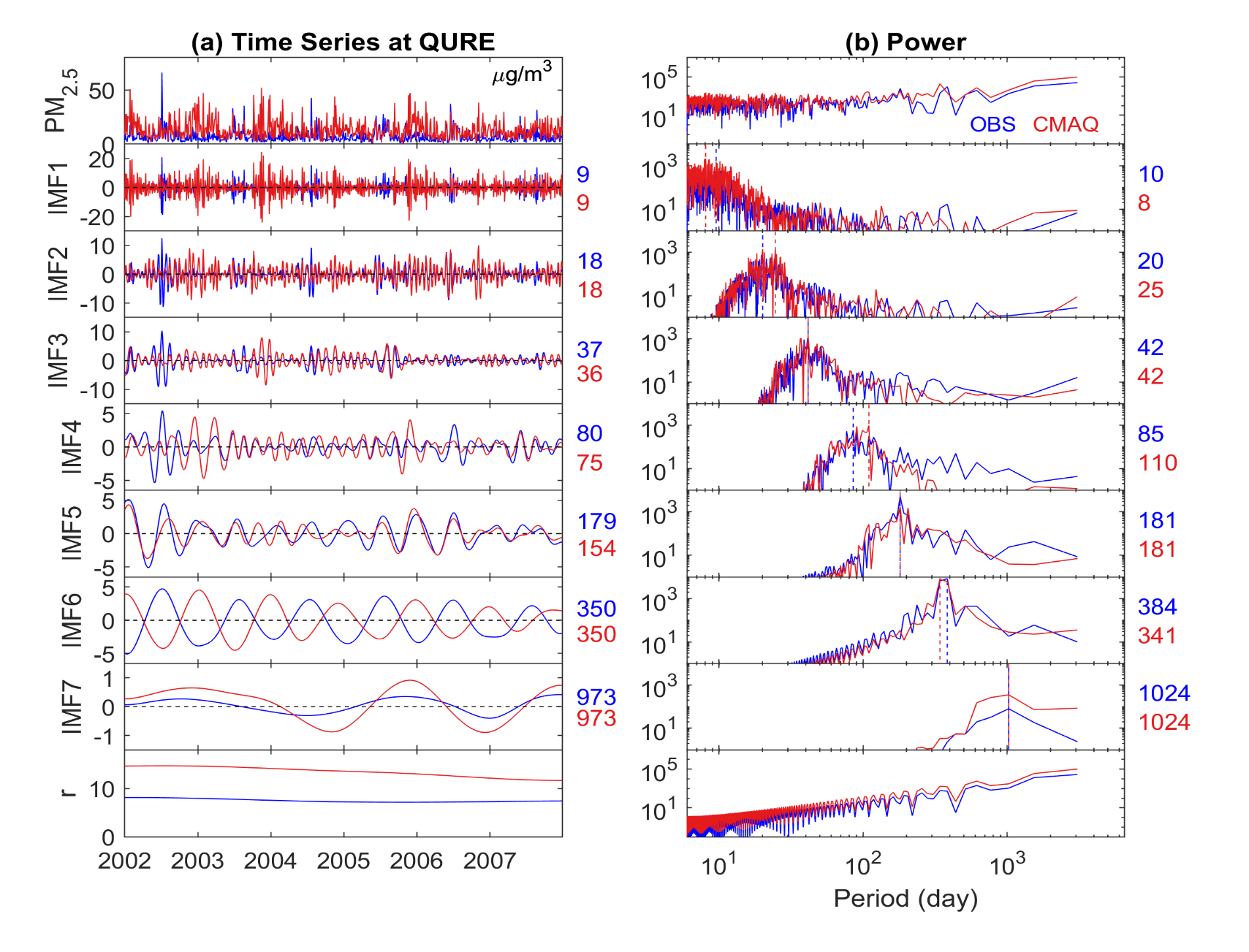 ANNUAL
RESIDUAL
Very clear annual cycles of PM2.5 exist in both obs and CMAQ, but they are out of phase by up to six months.
The residual (trend) indicates overestimation of the magnitude of the trend component by CMAQ; decreasing trend by CMAQ while obs show slight decline
6
PM2.5 components - Quabbin Summit, MA
Decomposed annual cycles (IMF6) from observed and simulated concentrations
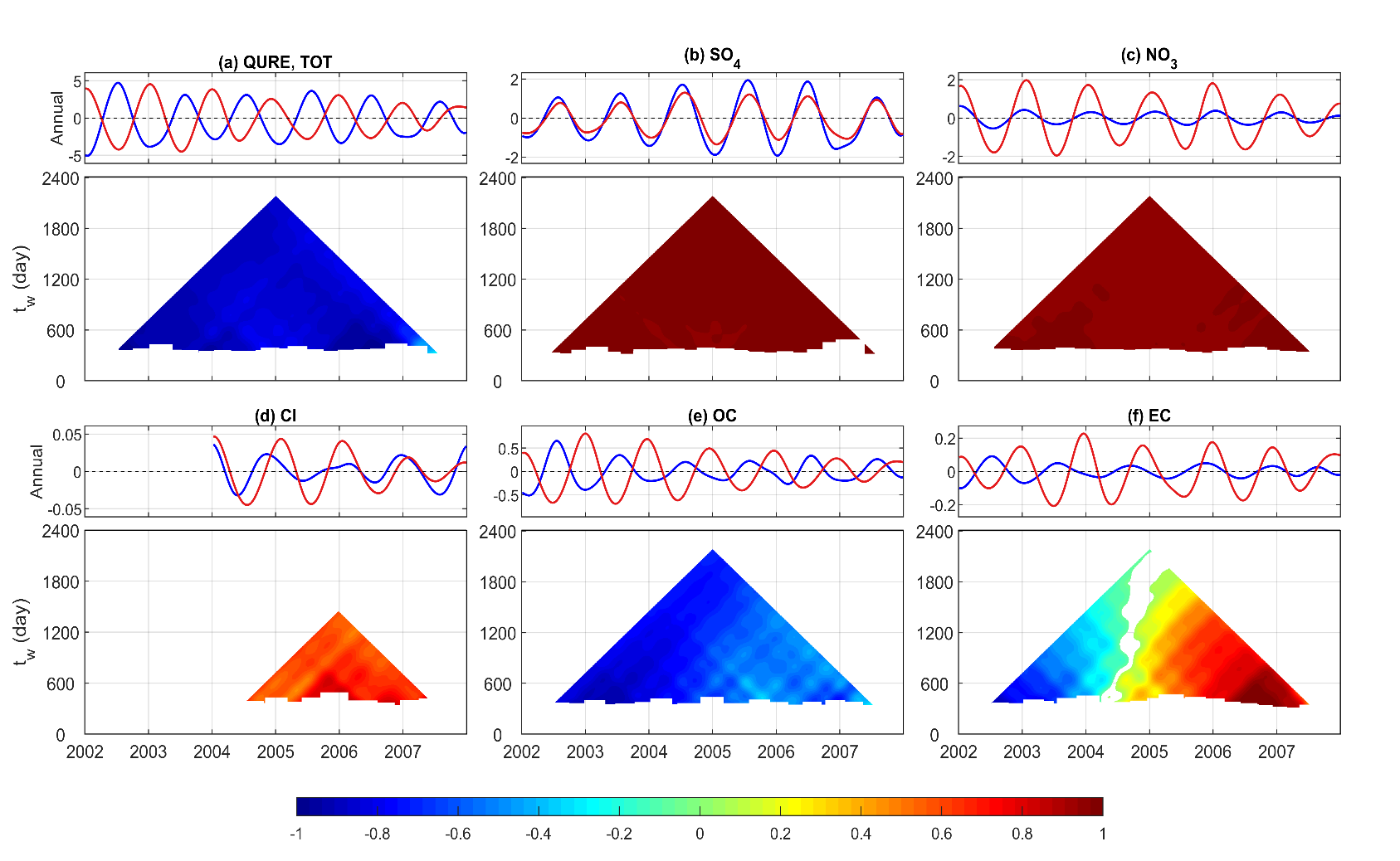 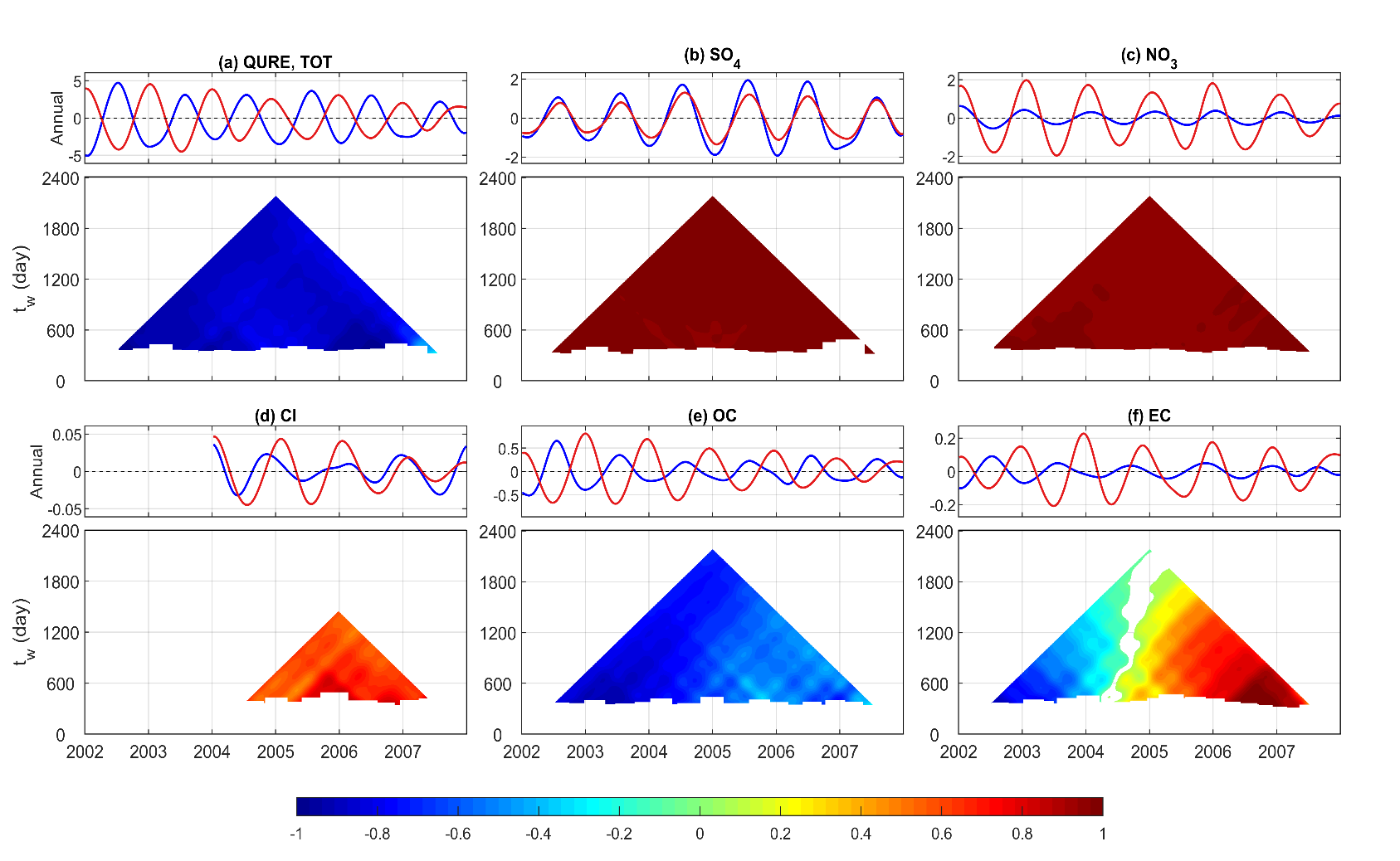 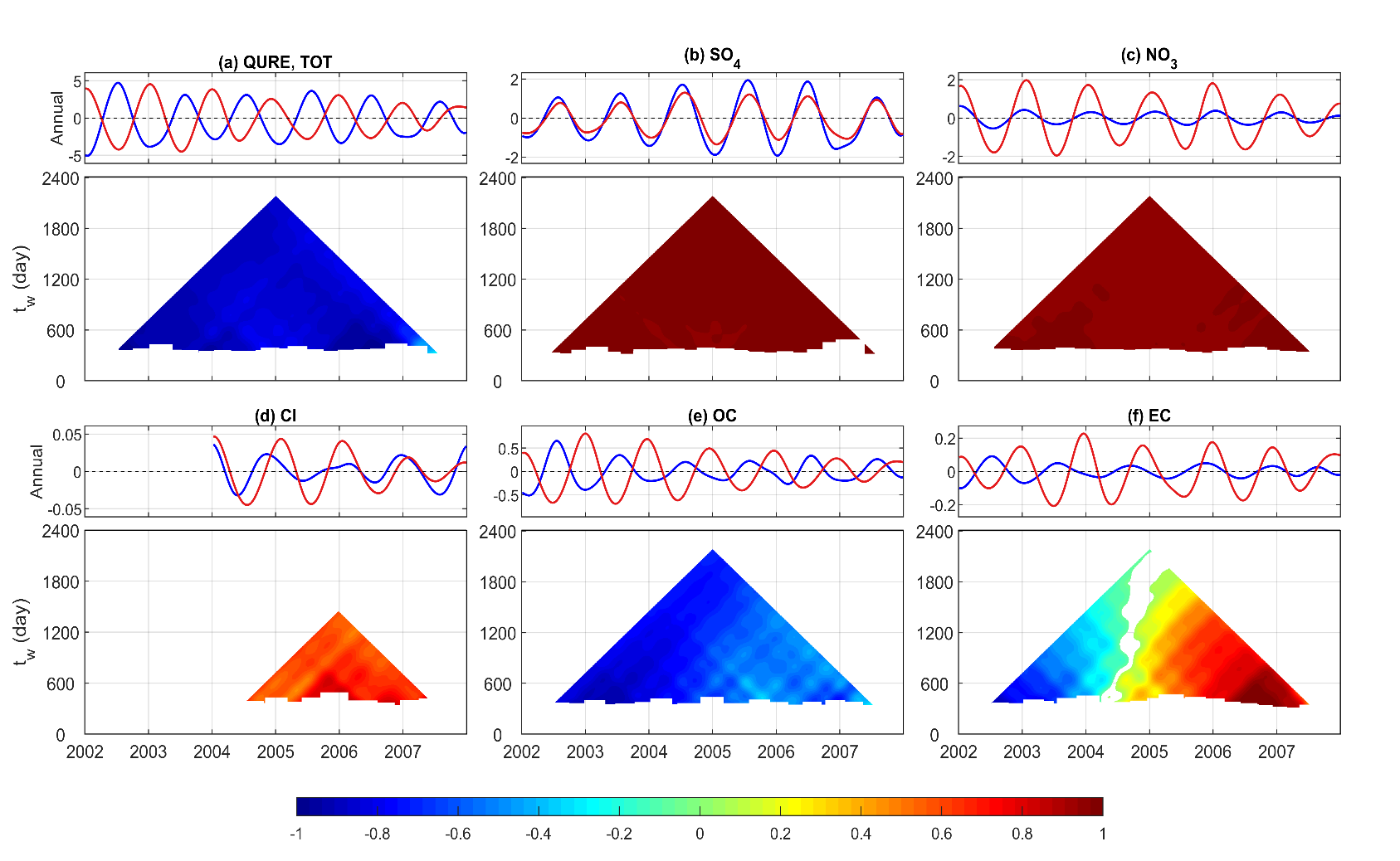 Top of pyramid: correlation of the entire time series (6-yrs)
Time-dependent correlations
Point in pyramid: correlation of the time series centered around a specific day
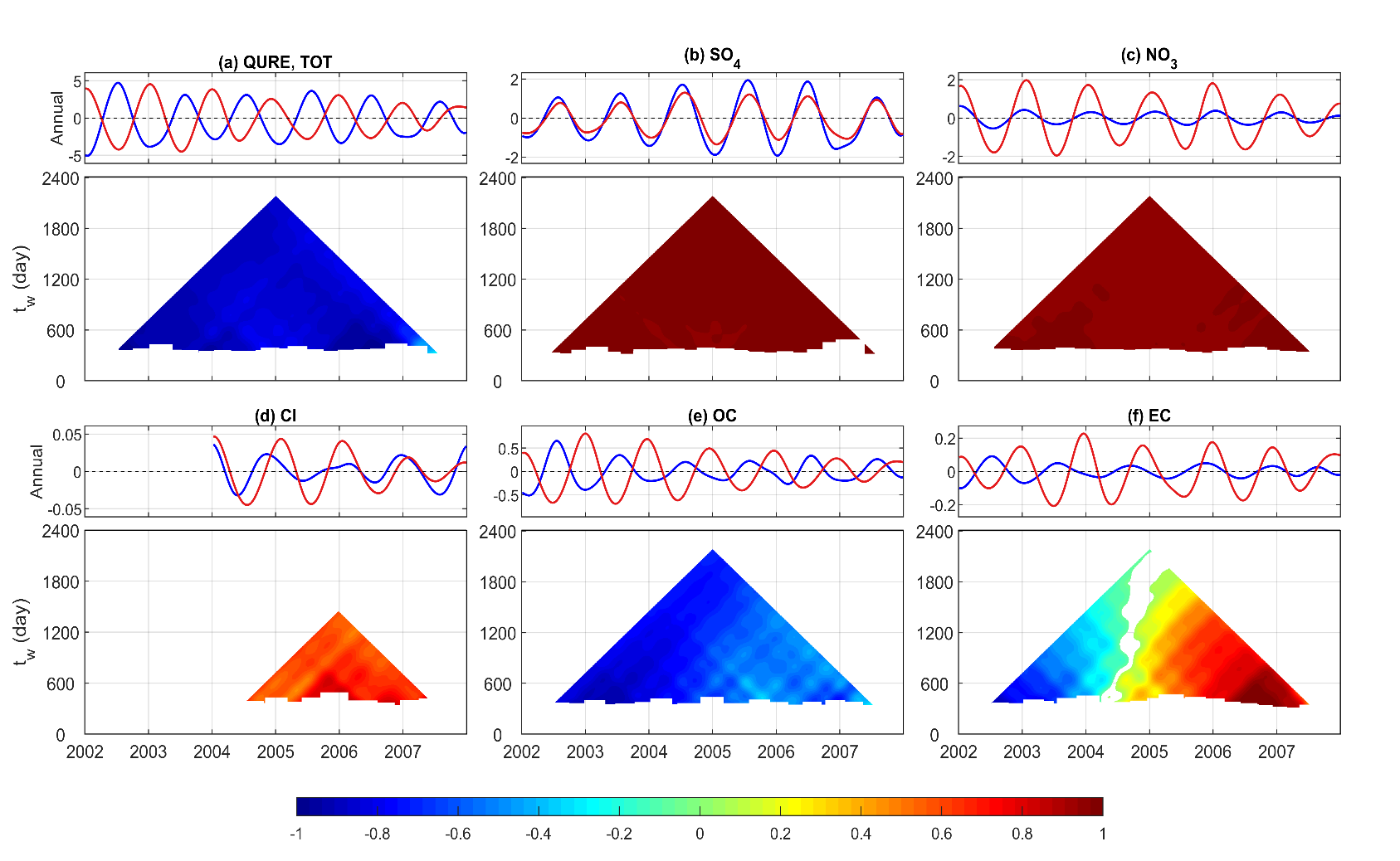 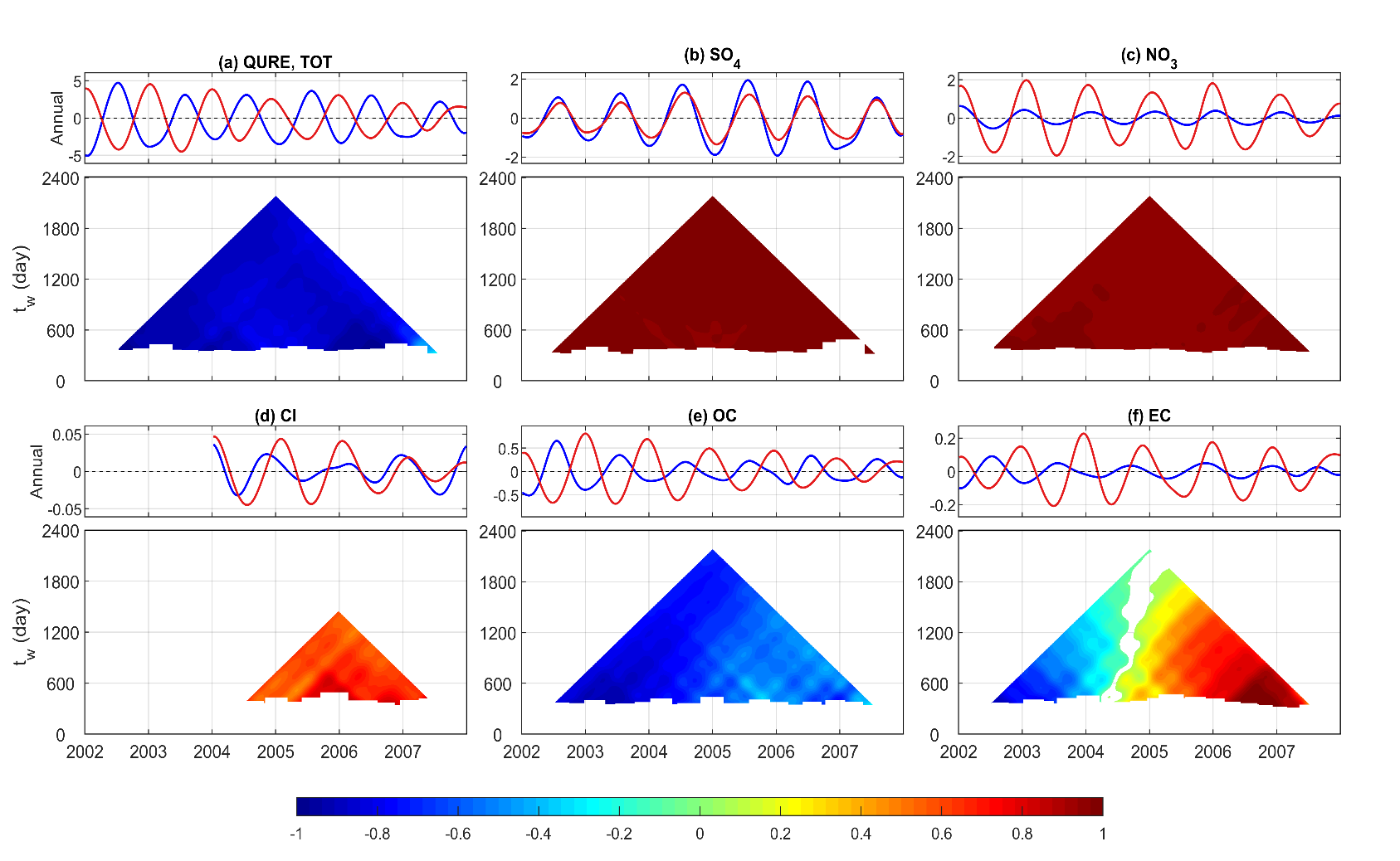 OBS  CMAQ
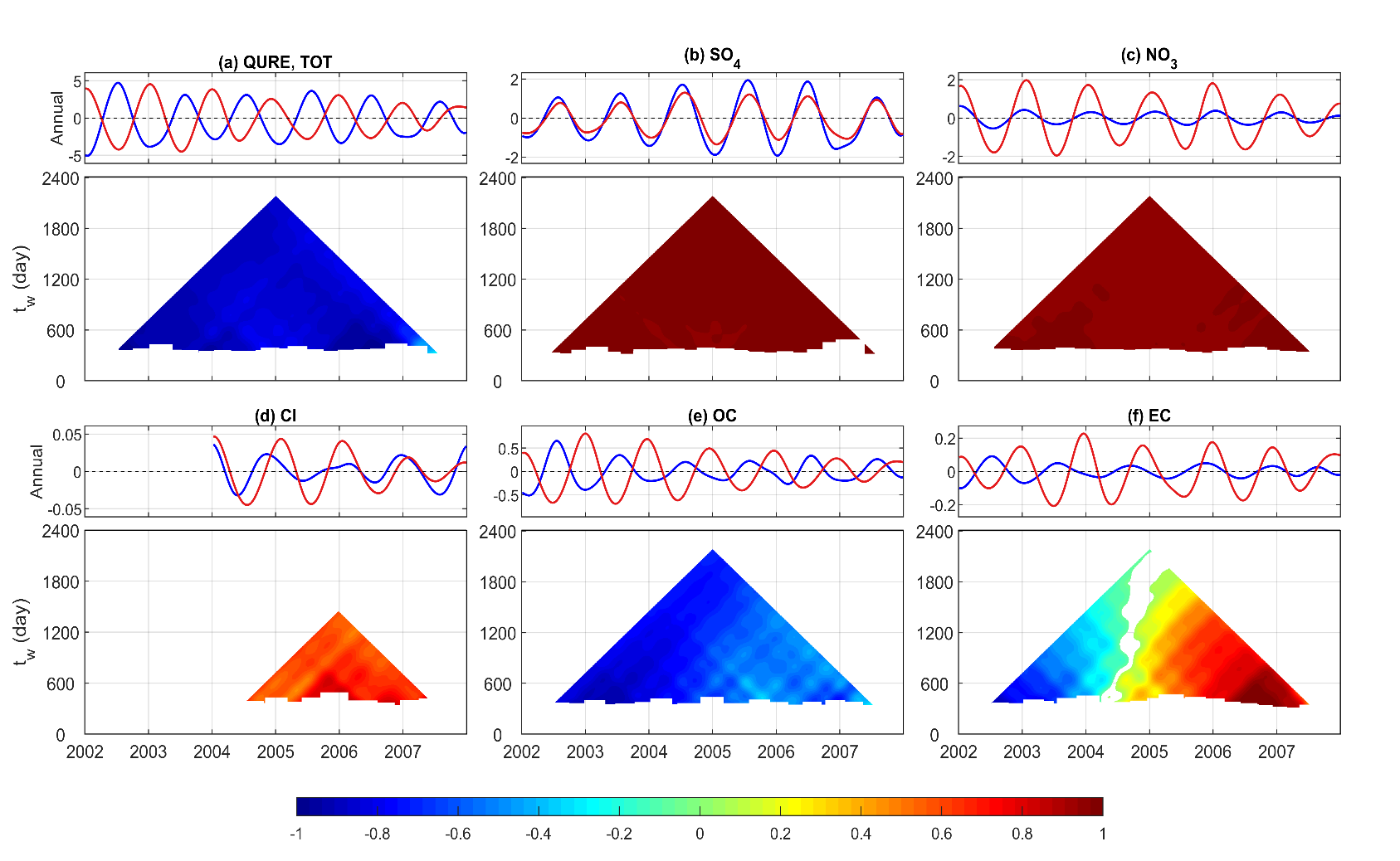 Overestimated amplitude of NO3 (4.3 x obs) 
Almost semi-annual shifted OC (-147 days); OC, EC and Cl contribute to the PM2.5 shift
OC directly drives the negative correlations
EC follows the feature of OC in the first four years
7
Total PM2.5   - Reno, NV and ATL, GA
OBS  CMAQ
Reno, NV (urban - AQS, CSN)
ATL, GA (urban - SEARCH)
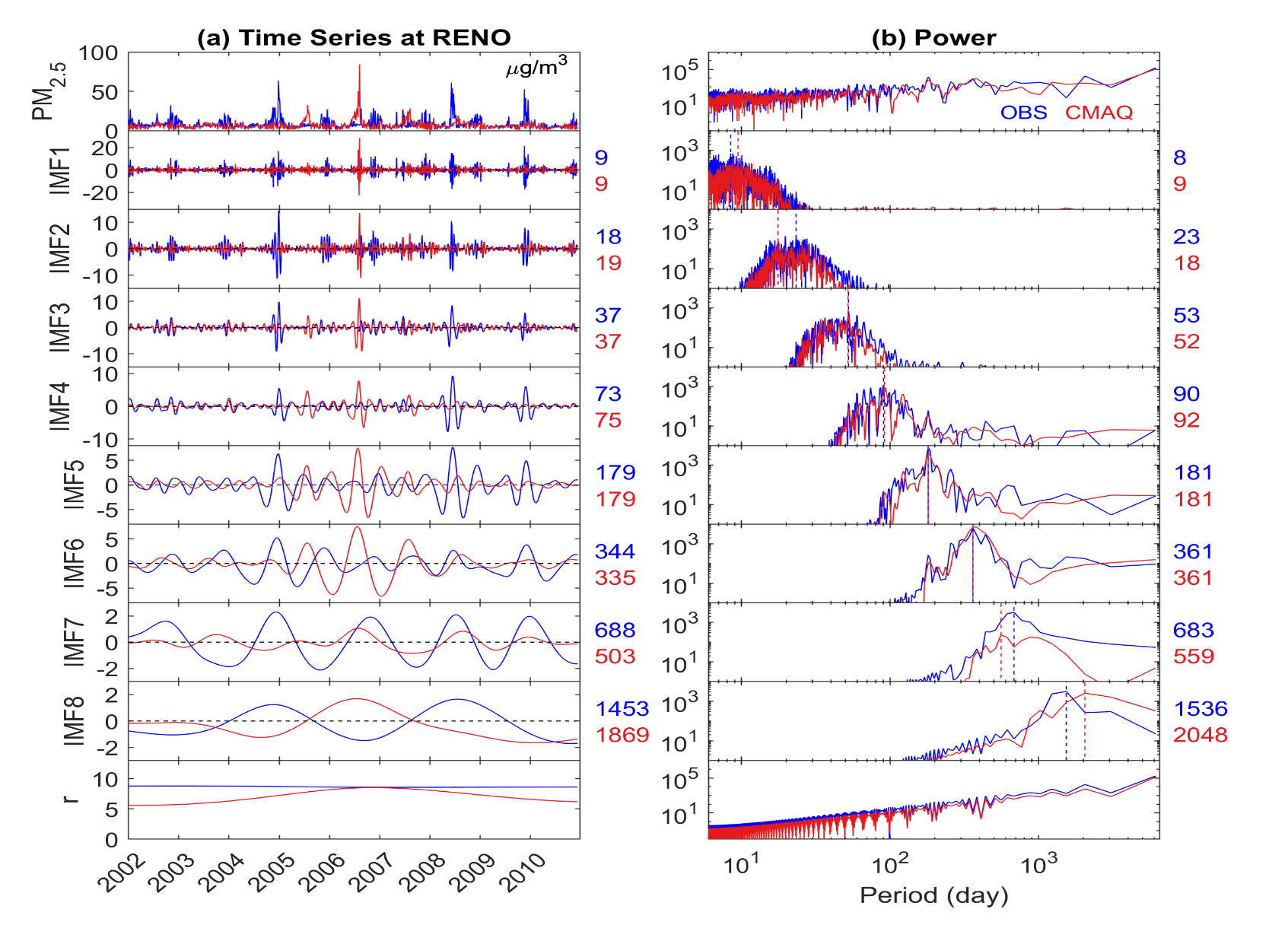 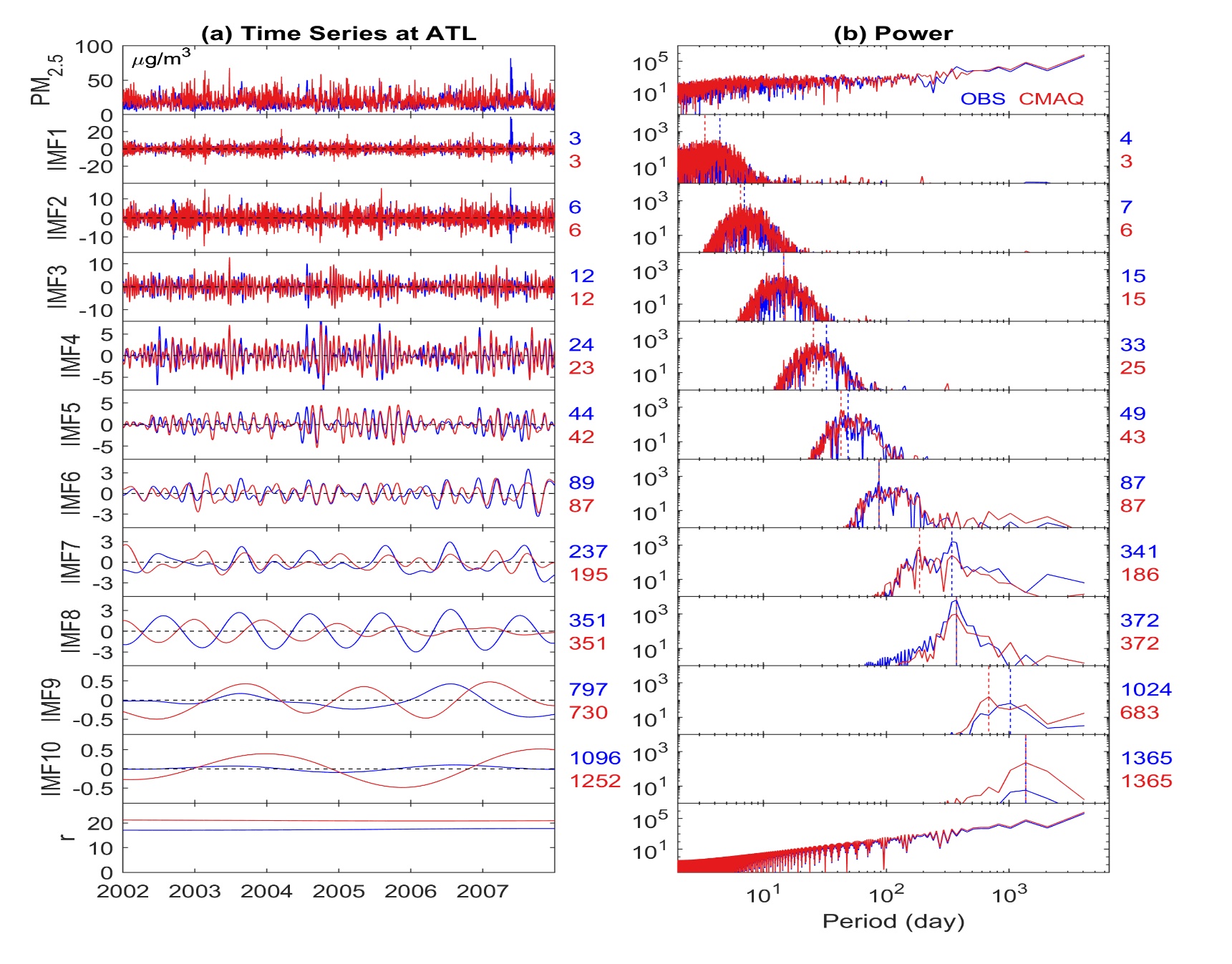 Mean cycle (days)
8
PM2.5 components - Reno, NV
OBS  CMAQ
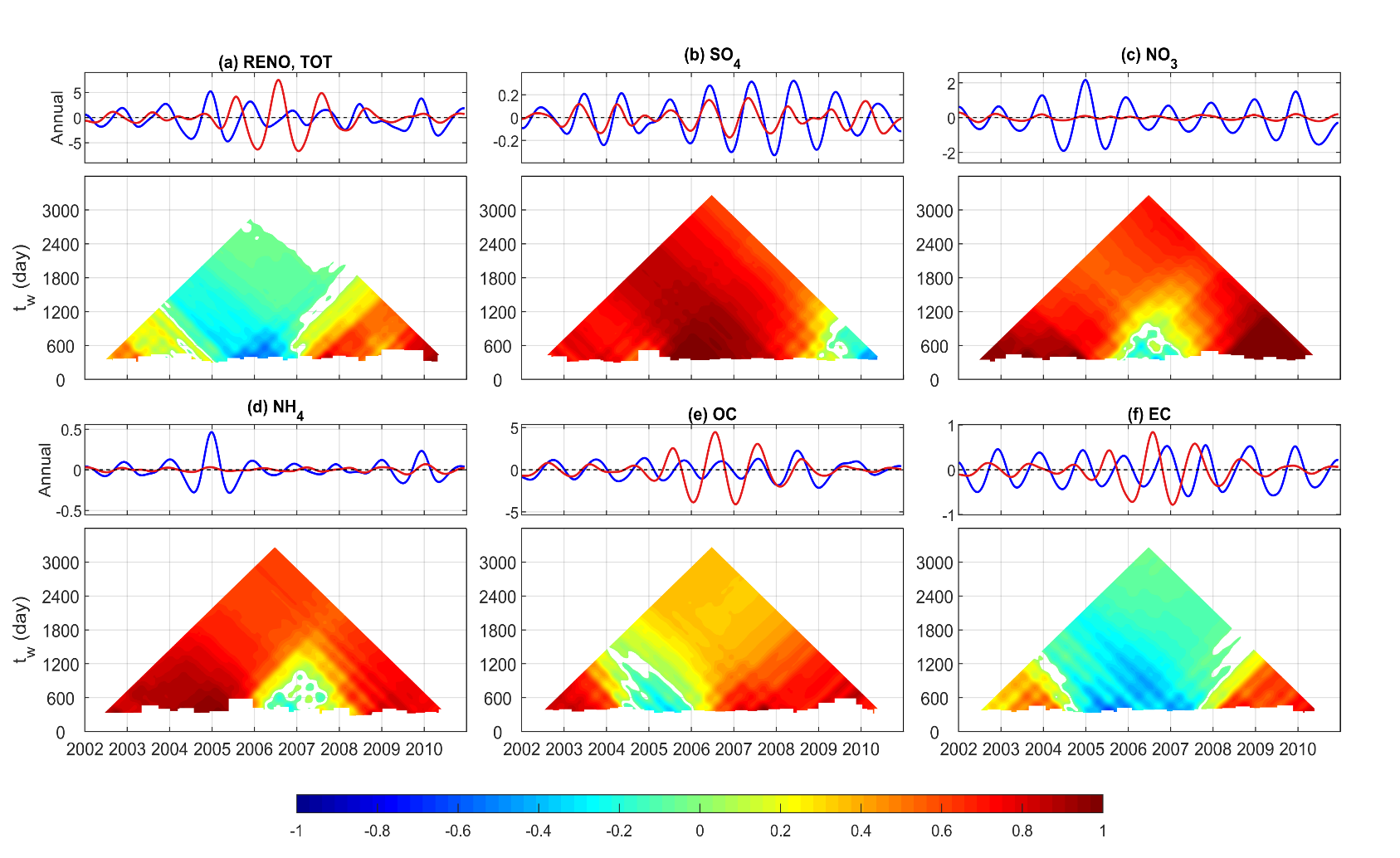 Site is situated in a wildfire-prone area
Annual variations for total and speciated PM2.5 are largely underestimated 
The modeled phase of SO4, NO3, NH4 and OC agrees with that of observations with few exceptions
EC mimics the Time-Dependent Intrinsic Correlation (TDIC) pyramid of total PM2.5, implying the existence of errors in modeled EC that affected the model performance for total PM2.5 (potential impact of wildfires)
9
PM2.5 components - ATL, GA
OBS  CMAQ
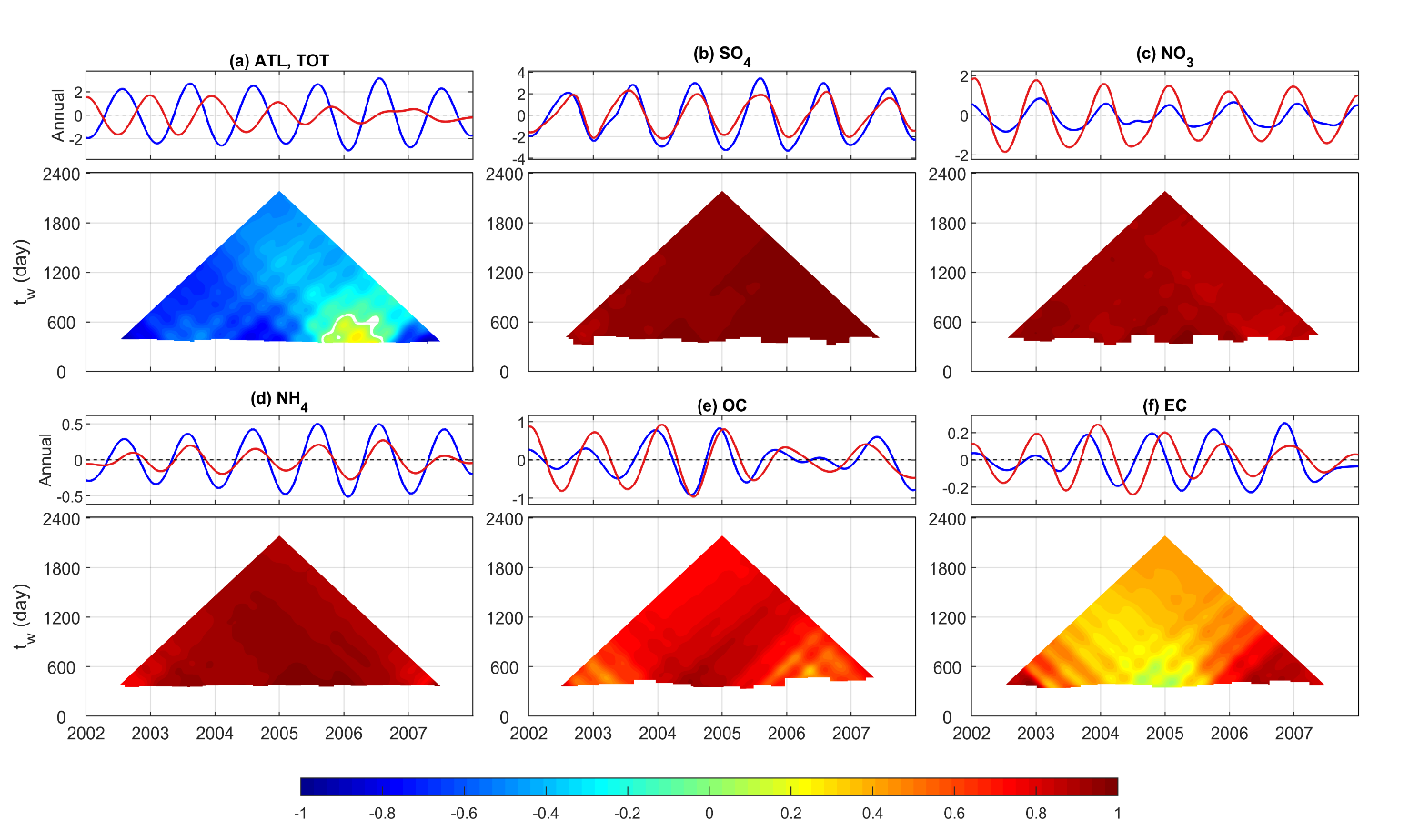 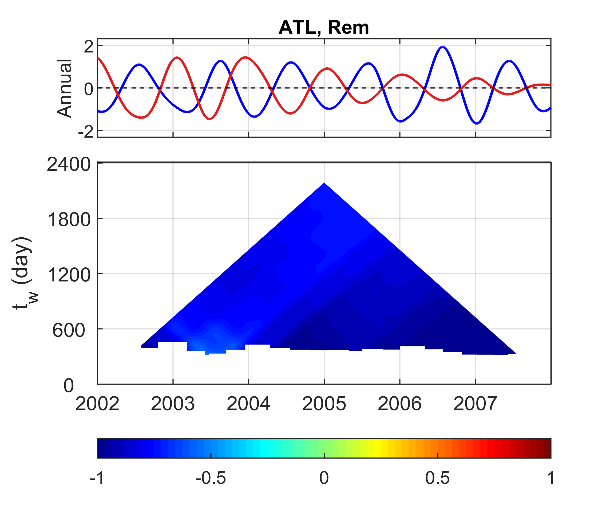 Simulated total PM2.5 shows a shift of several months (132 days)
Overestimation of NO3; underestimation of NH4 and phase shift of EC (54 days)
Anti-correlated total PM2.5 annual cycles cannot be attributed to the available species
The remaining species clearly played a role in driving the above discrepancies
Anti-correlation likely due to inaccurate representation of the seasonal variation of the non-C portion of OM in the model version analyzed here that has been updated in more recent releases of CMAQ
10
Summary
The EMD method enables direct comparison of the relative strengths of the various forcings, operating on different time scales, that are embedded in non-linear and non-stationary time series of observed and modeled concentrations
Coordinated decomposition and evaluation of total and speciated PM2.5 provides a unique opportunity for modelers to assess influences of each PM2.5 species to total PM2.5 concentration in terms of time shifts for various temporal cycles and the magnitude of each component including the trend
At these three sites:
The model generally is more capable of simulating the change in the trend than the absolute magnitude of the long-term trend component
The magnitude of SO4 trend components is well represented across all sites 
The model reproduced the amplitude of the annual cycle for total PM2.5, SO4 and OC 
The phase difference in the annual cycles for total PM2.5, OC and EC reveal a shift of up to half-year
More recent versions of CMAQ incorporate many updates to the treatment of organic aerosols that are expected to improve the representation of the seasonal cycle
New long-term simulations with CMAQv5.3 are planned for the near future which can be used to confirm this expected improvement
Acknowledgements
The views expressed in this presentation are those of the authors and do not necessarily represent the views or policies of the U.S. Environmental Protection Agency.

Two of the authors (MA and HL) gratefully acknowledge the support of this work by the Electric Power Research Institute (EPRI) Contract #00-10005071, 2015–2017.
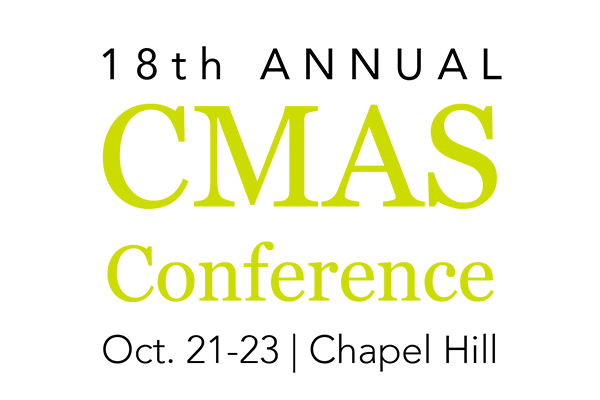